Fellowship Church Sunday SchoolJan – July 2022, Acts of the ApostlesToday – Turn to Acts 15The Hinge of ActsPrayer > Power > Proclaim > PersecuteTeacher:  Bill Heath
Acts			TRANSITIONS IN THE BOOK OF ACTS                      33-67 A.D.		Apostle Peter (Acts 1-12, 15) / Apostle Paul (Acts 8-9, 13-28)Jerusalem (1-10) / Antioch (11-21) / Rome (22-28) 1:3      Jesus spoke for 40 days about the kingdom of God1:6-8  Kingdom to Israel (Genesis 12 to Malachi, Matthew to John, Rev 19-20)1:8  Jerusalem/Judea (2, 3-7), Samaria (8-9), Uttermost (10-28) (19)2:1  The Church began at Pentecost (Acts 2), the Church ends in (Revelation 3)  6-8   12 Jewish Apostles plus 7 Greek non-apostles (leaders, Stephen and Philip)10 & 15 from Jew to Gentile, from 1 Nation to All Nations (Galatians & Hebrews)        A pattern in Acts:  Prayer > Power > Proclaim > Persecution
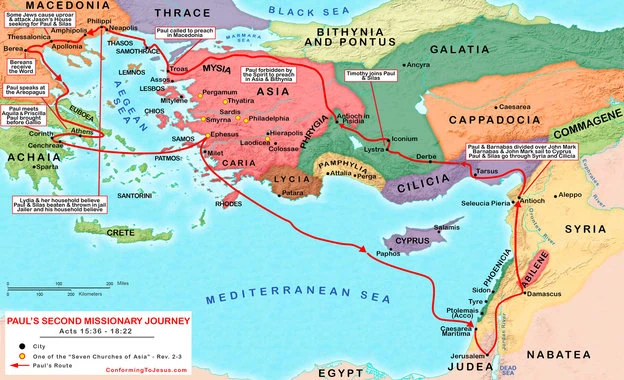 Trip 2

Acts 15:36
to 18:22

Paul & 
Silas

Time
2 years

Distance
3050 
miles

Stops
14 cities
 8 regions
Acts 17:1
Acts 16:1
Acts 18:1
Acts 15:36
Acts 18:22
Acts 15 – The Council at Jerusalem / The Hinge of the book of Acts
PROBLEM (salvation is faith alone, not faith plus works, Romans 7:1-4, Ephesians 2:8-9)
15:1-5	  Gentile believers must circumcise and keep the law – decide to go to Jerusalem
	- taught error, added to the gospel

15:6-12   Peter and Paul say the Gentiles and Jews have the same salvation experience
	-  hear and believe, no difference between US and THEM, purifying their hearts by faith

SOLUTION (Amos 9:11-15, Romans 7-8)
15:13-21  James defends Peter with Scripture
	-  “agree” with the prophets, I will return and build again the “Tabernacle of David”

15:22-35  Paul returns to Antioch with a letter, then teach and preach the word of the Lord 
	-  abstain from food to idols, blood, things strangled / fornication
	-  apostles, elders, and brethren, … prophets; “seemed good to the Holy Ghost and to us”

Paul’s 2nd Mission Trip begins (Acts 15:36 to 18:22)
15:36-41  Paul separates from Barnabas, then goes with Silas
	- “not good” to take Mark , went “confirming“ the churches
QuestionsNext Sunday read-ahead/study, Acts 16 Title: continue on Paul’s 2nd missions tripTeacher:  Brother Phil VerleyActs 17 – Justin, Acts 18 – Phil, Acts 19 - Bill